Sexual Health Education & Effective Promotion Strategies within the LGBTQ+ Community
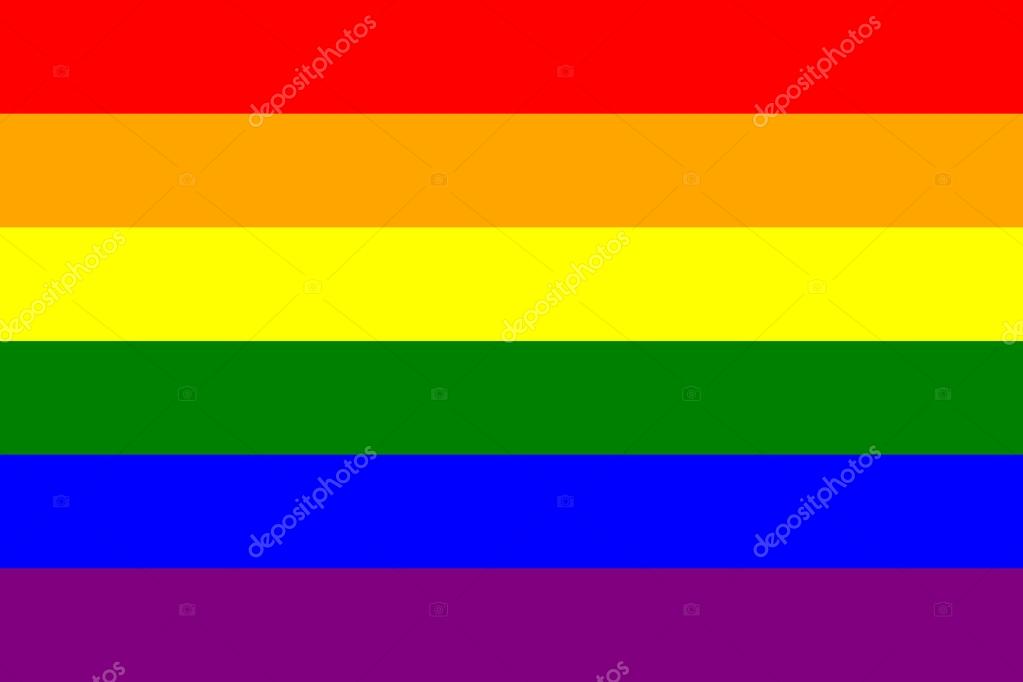 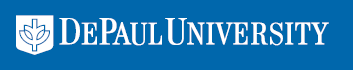 Madison Outlaw
Dr. Veronica Drantz, Research Advisor
DePaul University School of Nursing
Methods
Background
The lesbian, gay, bisexual, transgender, and queer (LGBTQ+) community is particularly vulnerable to sexual health disparities and suffers from a lack of preventative health service access and/or usage, as shown by research (Center for Disease Control, 2017; Herbst, Jacobs, Finlayson, McKleroy, Neumann, & Crepaz, 2008; Buchmueller & Carpenter, 2010). 
Reaching  the LGBTQ+ population with sexual health promotion can be a somewhat difficult task due to the barriers involved.  
Lack of “outness,” or the disclosure of sexual or gender identity, can be an immense barrier to sexual health promotion with LGBTQ+ individuals due to the stigma and possible discrimination surrounding identifying within the LGBTQ+ spectrum.
Within this literature review, both the barriers to sexual health education and the most effective sexual health promotion strategies for reaching the LGBTQ+ population identified by the literature are discussed to alleviate the sexual health disparities identified within the LGBTQ+ population.
Figure 1. Diagram of Study Selection and Review Process for Barriers to Sexual Health Education
Methods
Data Evaluation & Data Analysis:
Inclusion Criteria: peer reviewed articles, published between 2007 and 2017 in English, studies within the nursing or medicine discipline, studies discussing barriers to sexual health education and studies discussing sexual health promotion strategies, target population is the LGBTQ+ community, full text article available for viewing
Exclusion Criteria: subjects consisting of non-LGBTQ+ populations, studies outside of the nursing or medicine discipline, studies that did not meet the inclusion criteria
Search yielded 18 articles in total
Results
Seven Barriers Identified:
Non-Disclosure
Not disclosing sexual or gender identity to providers is associated with health care disparities and a decrease in adequate sexual health promotion (Law, Mathai, Veinot, Webster, & Myopoulos, 2015).
Stigma
Within both the transgender and bisexual populations, stigma has been associated with lack of access to health care services, and therefore sexual health promotion (Poteat, Malik, Scheim, & Elliott, 2017; Whitehead, Shaver, & Stephenson, 2016; Arbeit, Fisher, Macapagal, & Mustanski, 2016). 
Discrimination
Due to stigmas faced by transgender and bisexual populations, discrimination leads to decreased use of health care services by these populations (Poteat, Malik, Scheim, & Elliott, 2017; Arbeit, Fisher, Macapagal, & Mustanski, 2016).
Heteronormativity
The assumption of heterosexuality negatively impacts bisexual and lesbian womens’ access to sexual health education and care, creating a “missed opportunity” for sexual health promotion as well as decreasing knowledge and practice of safer sex (Arbeit, Fisher, Macapagal, & Mustanski, 2016; McNair, Power, & Carr, 2009).
Lack of Reliable Information
A lack of information, or in some cases false or unreliable information, negatively affects the sexual health education levels of lesbian and bisexual women (Formby, 2011; Power, McNair, & Carr, 2009; Arbeit, Fisher, Macapagal, & Mustanski, 2016).
Poverty
Poverty negatively affects transgender populations disproportionately and can lead to an increase in sex work likelihood and therefore high risk sexual practices (Poteat, Malik, Scheim, & Elliott, 2017).
Invisibility
Bisexual and lesbian populations, especially females, experience the barrier of invisibility regarding their sexual identity which negatively influences the sexual health education offered (Arbeit, Fisher, Macapagal, & Mustanski, 2016; Formby, 2011).

Three Effective Promotion Strategies Identified:
Online Format
An online format was identified as an effective promotion intervention for this community (Jabson, Patterson, & Kamen, 2017; Pedrana et al., 2013; Klein, Kuhn, Huxley, Kennel, Withers, & Lomonaco, 2017).
Small Group Format
Small groups were identified as the best in-person strategy for sexual health promotion through qualitative interviews with LGBTQ+ couples and with gay and bisexual men in a community-based setting (Greene, Fisher, Kuper, Andrews, & Mustanski, 2014; Buckley, White, Morris, Elsmore, Morrall, & Pugh, 2010).
Training for Health Care Professionals
The most effective methods of health promotion include educating health providers on cultural sensitivity and the issues, risks, and needs faced by the LGBTQ+ population in particular (Fish, Papaloukas, Jaspal, & Williamson, 2016; Keuroghlian, Ard, & Makadon, 2017; Goldhammer & Mayer, 2011; Porsch, Dayananda, & Dean, 2016).
Figure 2. Diagram of Study Selection and Review Process for Effective Sexual Health Promotion Strategies
Purpose/Research Questions
Purpose Statement
The purpose of this integrative literature review is to explore the barriers to sexual health education for LGBTQ+ individuals and to identify the most effective strategies for sexual promotion within the LGBTQ+ population by evaluation of current published research.

Research Questions
What are the barriers to effective sexual health promotion within the LGBTQ+ community?
What are the most effective sexual health promotion strategies for the LGBTQ+ community?
Conclusion/Implications
This review identified seven barriers which negatively impact the access to sexual health education for LGBTQ+ individuals: non-disclosure, stigma, discrimination, heteronormativity, lack of reliable information, poverty, and invisibility.
Three effective sexual health promotion strategies were also identified which have positively impacted risk factors and disease transmission within the LGBTQ+ population: online format, small group format, and the education and training of healthcare professionals to provide culturally competent care to LGBTQ+ individuals.  
Understanding these barriers and the effective methods of promoting sexual health among these sexual and gender minority populations will help nurses to provide culturally competent care to LGBTQ+ individuals.
Conceptual Framework
Pender’s Health Promotion Model
Contact Information
References
Acknowledgements
Madison Outlaw
DePaul University School of Nursing
Email: madisonboutlaw@gmail.com
Dr. Young-Me Lee